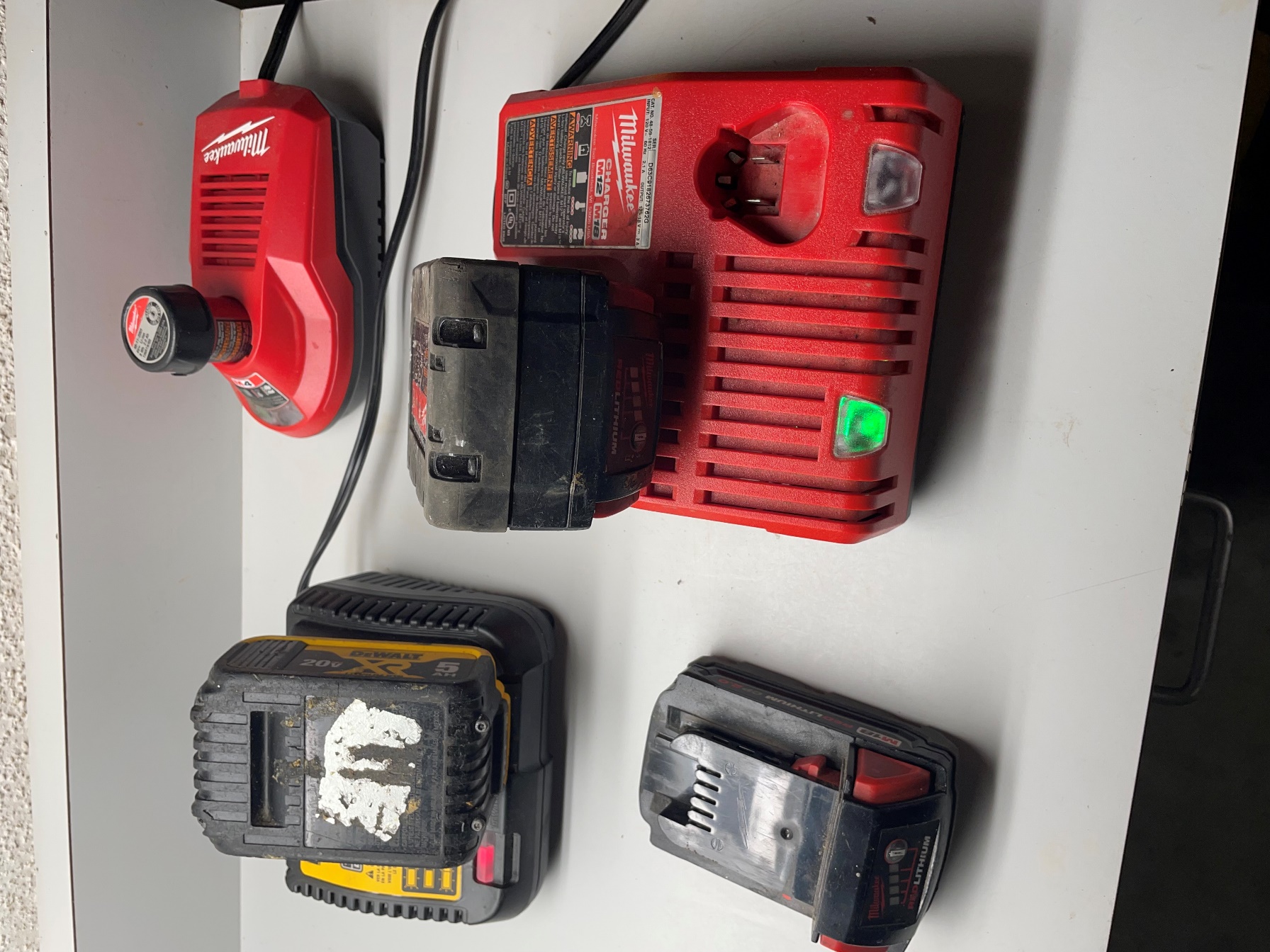 Lithium-ion Battery RisksCredible Information Resources
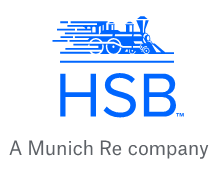 March 18, 2025

John_Weber@hsb.com
Principal Electrical Engineer, HSB
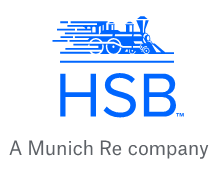 HSB Document ES995 Lithium-ion Batteries
2
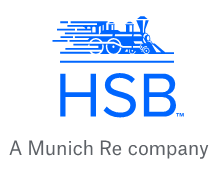 Lithium-ion Battery Failures
Lithium-Ion Battery Failures
3
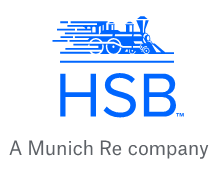 NFPA 800 Battery Safety Code Development
NFPA 800 Battery Safety Code Development
4
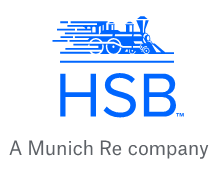 NFPA Lithium-Ion Article Resources
NFPA Articles on Lithium-Ion Battery Risks
5
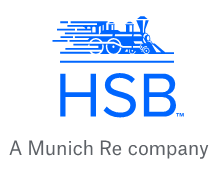 Lithium-ion Battery Safety Sheet (NFPA)
6
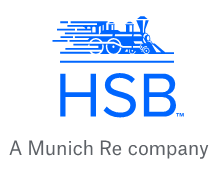 Lithium-ion Battery Safety Recommendations
7
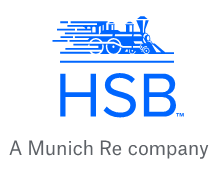 Lithium-ion Battery Safety Sheet (TUV)
TUV Recommendation
8
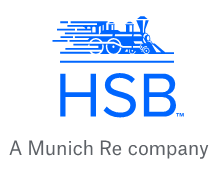 Handling Defective/Damaged Lithium-ion Batteries
9
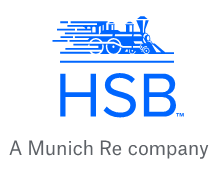 Micromobility Safety
10
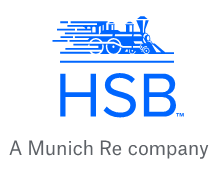 Micromobility Safety & NRTL Certification
11
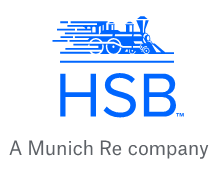 NYC Micromobility Battery Safety Tips
12